الفصل  السابع 
الاهتزازات و الموجات
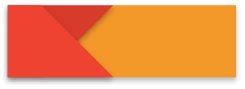 21
كتاب الطالب
الدرس الثالث
سلوك الموجات
الموجات عند الحواجز   Waves at Boundaries
الموجة الساقطة
الموجة التي تصطدم بالحد الفاصل بين النابضين.
ملحوظة
هناك اختلافا في سرعة النبضة التي تنتقل من النابض الأسمك إلى النابض الأقل سمكا، كما تبقى نبضة الموجة المنتقلة متجهة إلى أعلى.
الموجة المنعكسة
موجات تتكون عندما ينعكس جزء من طاقة نبضة الموجة الساقطة إلى الخلف في اتجاه النابض السميك على شكل موجة مرتدة
التالي
السابق
الرئــــيسية
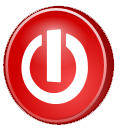 تراكب الموجات Superposition of Waves
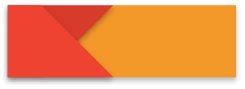 22
كتاب الطالب
مبدأ التراكب
ينص على أن الإزاحة الحادثة في الوسط والناتجة عن نبضتين أو أكثر تساوي المجموع الجبري للإزاحات الناتجة عن كل نبضة على ِ حدة.
التداخل
يسمى الأثر الناتج عن تراكب نبضتين أو أكثر.
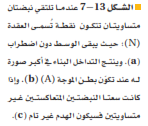 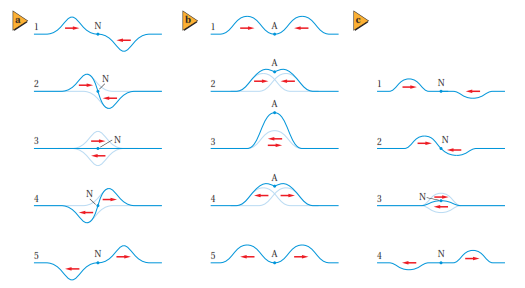 التالي
السابق
الرئــــيسية
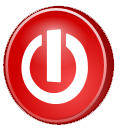 تداخل الموجات
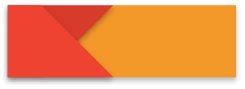 يوجد التداخل على شكلين فإما أن يكون تداخلاً بناءً أو تداخلاً هامًا.
23
كتاب الطالب
التداخل الهدام
يتكون عندما تلتقي نبضتان لهما السعة نفسها ولكن في اتجاهين متعاكسين
هي النقطة N التي لم تتحرك مطلقًا.
العقدة
ينتـج التداخـل البنّاء عندما تكـون إزاحات الموجات في الاتجاه نفسـه، وتكـون النتيجة موجـة لها سـعة أكبر من سـعة أي مـن الموجات كل عـلى حدة
التداخل البناء
التالي
السابق
الرئــــيسية
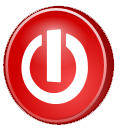 الموجات الموقوفة (المستقرة)
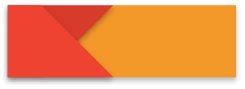 هي تداخل موجتين تتحركان في اتجاهين متعاكسين.
24
كتاب الطالب
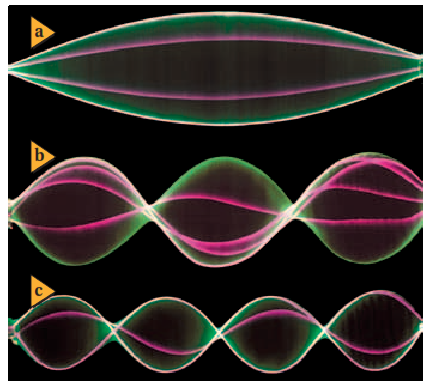 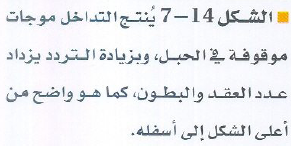 الموجات في بعدين Waves in Two Dimensions
مقدمة الموجة
الخط الذي يمثل قمة الموجة في بعدين.
ومهـما يكـن شـكل الموجـات التي تتحـرك في بعديـن فإنها تتحـرك في اتجـاه متعامد مع مقدمات هذه الموجات ويمثل هذا الاتجاه بشعاع على شكل خط يصنع زاوية قائمة مع قمة الموجة.
التالي
السابق
الرئــــيسية
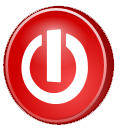 انعكاس الموجات في بعدين
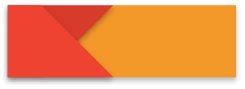 24
كتاب الطالب
يمكن تمثيل اتجاه انتشـار الموجات بالمخطط الشـعاعي، حيث يمثل الشـعاع المتجـه إلى أعلى الموجة السـاقطة في حين يمثـل الشـعاع المتجه إلى اليمين ، الموجة المنعكسة.
الخـط المتعامد مع الحاجز عند نقطة السـقوط يسـمى (العمـود المقام). وتسـمى الزاوية المحصورة بين الشـعاع السـاقط والعمود المقام 
(زاوية السقوط) .
لزاوية المحصورة بين الشعاع المنعكس والعمود 
المقام فتسمى (زاوية الانعكاس). 
وينص قانون الانعكاس على أن زاوية السقوط تساوي زاوية الانعكاس
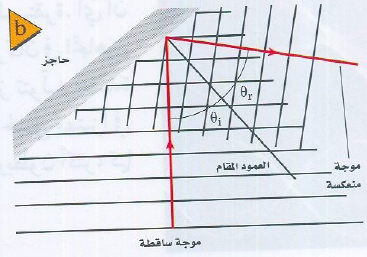 التالي
السابق
الرئــــيسية
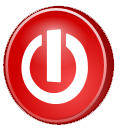 انعكاس الموجات في بعدين
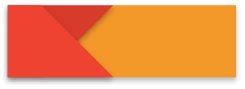 25
كتاب الطالب
الانكسار
التغير في اتجاه الموجات عند الحد الفاصل بين وسطين مختلفين.
الشكل 7 – 17 عندما تتحرك موجات الماء فوق منطقة الماء الضحلة، حيث يوجد لوح الزجاج في حوض الموجات تنباطأ ويقل طولها الموجي (a). ويمكن تمثيل الانكسار بمخطّط مقدمات الموجة والأشعة (b).
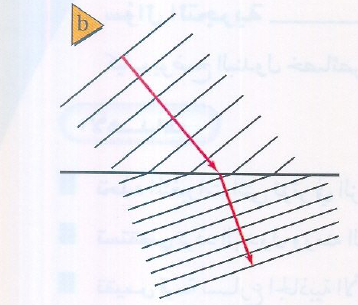 التالي
السابق
الرئــــيسية
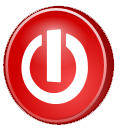 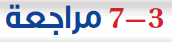 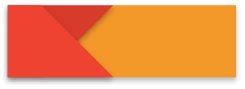 25
كتاب الطالب
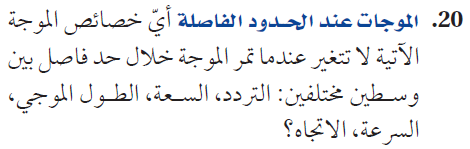 الإجابة
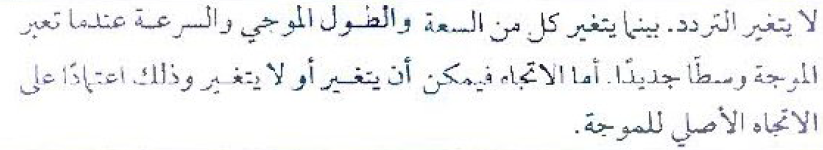 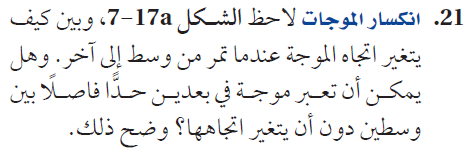 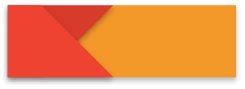 25
كتاب الطالب
الإجابة
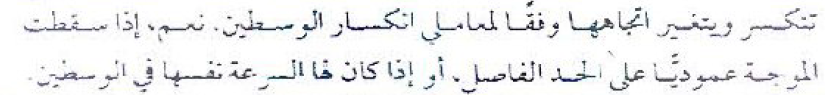 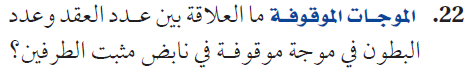 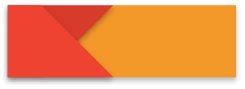 25
كتاب الطالب
الإجابة
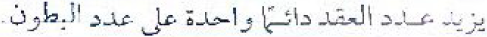 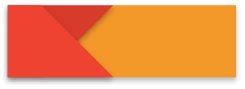 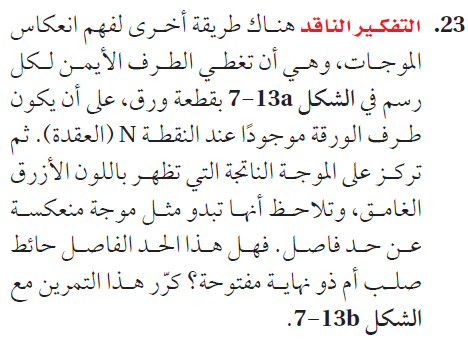 25
كتاب الطالب
الإجابة
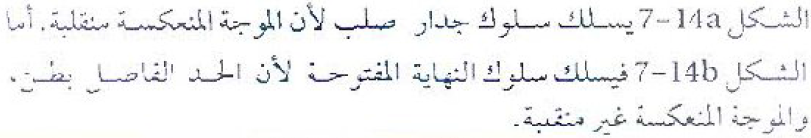